Fizika
9-sinf
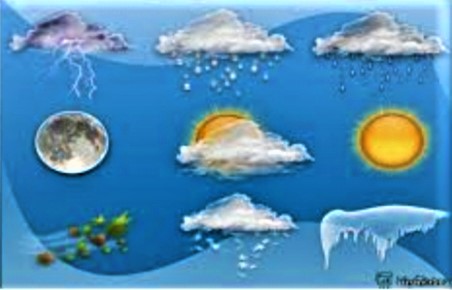 Mavzu: 
Atmosferadagi hodisalar.



O‘qituvchi: 
Toshkent shahar Uchtepa tumani 287-maktab fizika fani o‘qituvchisi
Xo‘jayeva Maxtuma Ziyatovna.
Havoning namligi
Temperaturaning turli qiymatlari uchun to‘yingan suv bug‘i zichligi va to‘yingan suv bug‘ining bosimi quyidagi jadvalda keltirilgan.
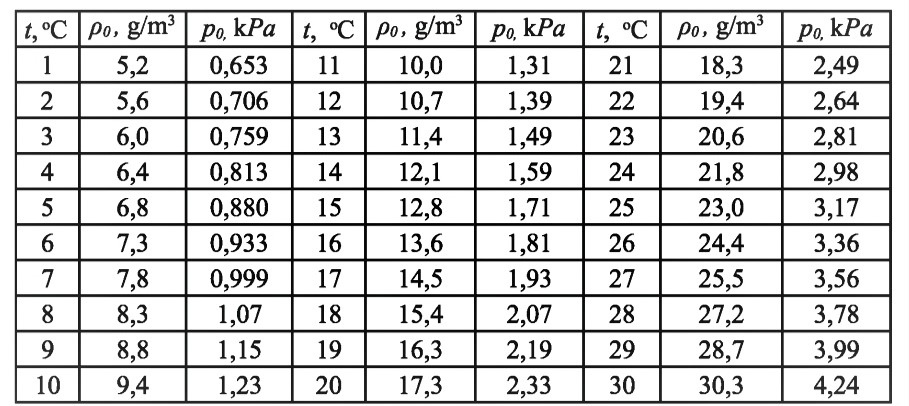 Havoning nisbiy namligini o‘lchash
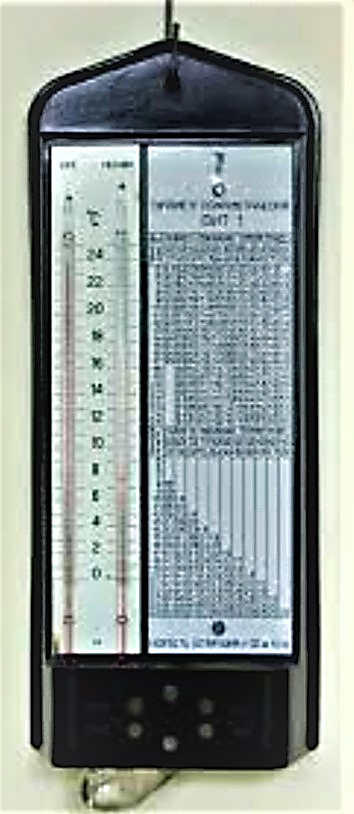 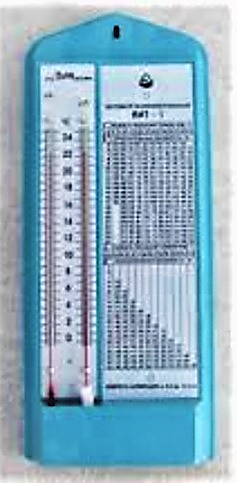 Psixrometrik jadval
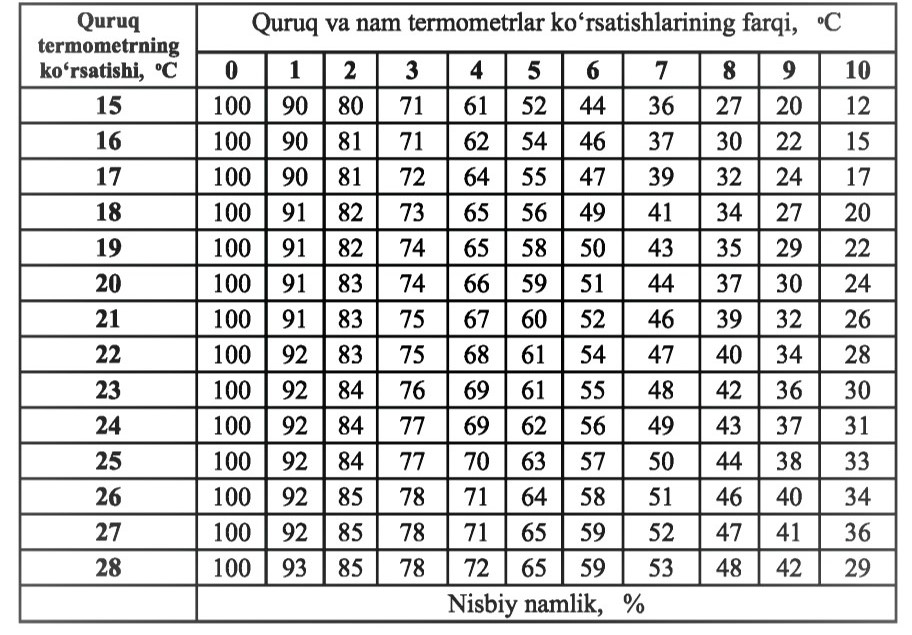 p
Yog‘inlarning hosil bo‘lishi
Suv bug‘i to‘yinadigan nuqta shudring nuqtasi deyiladi.
     Havoning absolyut namligini shudring nuqta orqali aniqlaydigan asbobga gigrometr deyiladi.
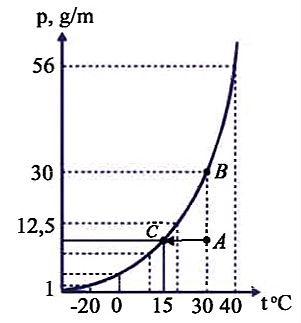 Yog‘inlar




            shudring                                                tuman
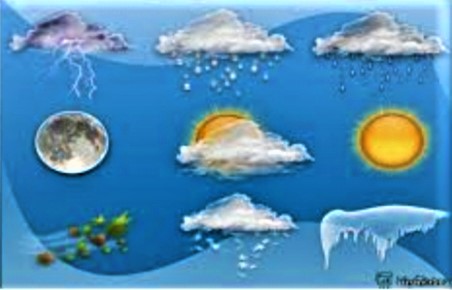 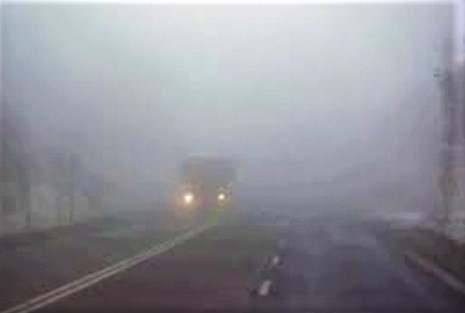 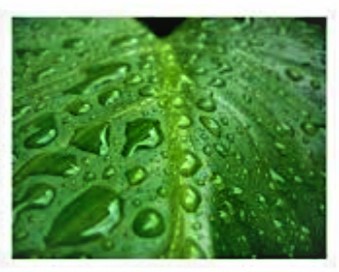 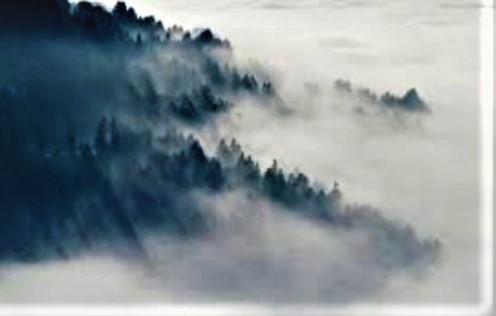 yomg‘ir                                         qor  







                qirov                                       do‘l
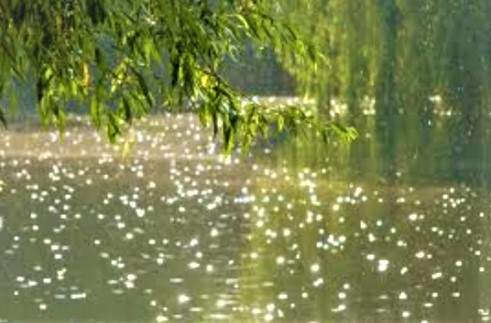 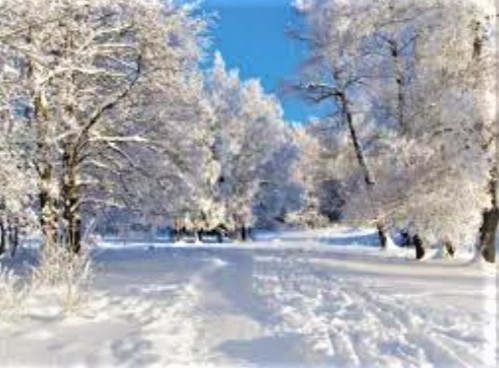 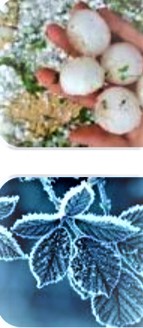 Ob-havo
Aniq bir vaqtda ma’lum bir joyda havoning holati ob-havo deb ataladi. Havoning temperaturasi, namligi va bosimi ob-havoning asosiy elementlari deyiladi.
     Ob-havoni o‘rganish meteorologiya markazlarida amalga oshiriladi.
Masala
Mustaqil bajarish uchun topshiriqlar
1. Mavzuni o‘qish va savollarga javob yozish.
2. Qishda deraza oynalarida qirov paydo bo‘lishi qanday tushuntiriladi? Qirov oynaning qaysi tomonida paydo bo‘ladi?